LING/C SC 581: Advanced Computational Linguistics
Lecture 22
Today's Topics
I assume everyone has downloaded TREEBANK_3.zip
installing the full PTB into nltk
from nltk.corpus import treebank	(3,914 sample)
from nltk.corpus import ptb		(full)
tregex: macOS possible problem and solution
tregex: searching
nltk: Corpus Readers
http://www.nltk.org/howto/corpus.html#parsed-corpora 
If you have access to a full installation of the Penn Treebank, NLTK can be configured to load it as well. 
Download the ptb package, and in the directory nltk_data/corpora/ptb place the BROWN and WSJ directories of the Treebank installation (symbolic links work as well). 
Then use the ptb module instead of treebank:
>>> from nltk.corpus import ptb 
>>> print(ptb.fileids()) # doctest: +SKIP ['BROWN/CF/CF01.MRG', 'BROWN/CF/CF02.MRG', 'BROWN/CF/CF03.MRG', 'BROWN/CF/CF04.MRG', ...] 
>>> print(ptb.words('WSJ/00/WSJ_0003.MRG')) # doctest: +SKIP ['A', 'form', 'of', 'asbestos', 'once', 'used', '*', ...] 
>>> print(ptb.tagged_words('WSJ/00/WSJ_0003.MRG')) # doctest: +SKIP [('A', 'DT'), ('form', 'NN'), ('of', 'IN'), ...]
Penn Treebank (PTB) with nltk
TREEBANK_3.zip 
Put your wsj directory (from mrg) here ~/nltk_data/corpora/ptb
Filename case problem!
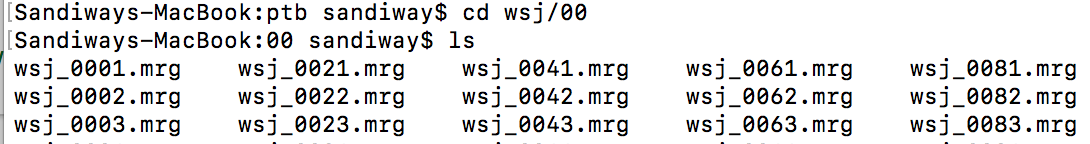 Penn Treebank (PTB) with nltk
COPY
~/nltk_data/corpora/ptb
Penn Treebank (PTB) with nltk
Rename files to uppercase
for f in `find wsj`; do mv -v "$f" "`echo $f | tr '[a-z]' '[A-Z]'`"; done
(found on stackoverflow.com)
seems to work but not clean
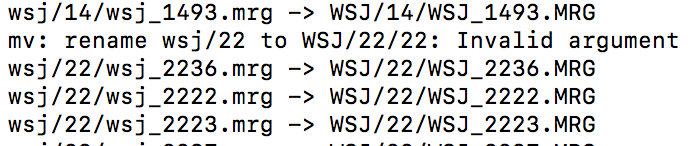 directory name needs to be uppercased too!
Penn Treebank (PTB) with nltk
Note: you may run into problems with file permissions when renaming:
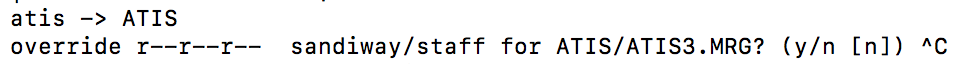 Change permissions (recursively):
chmod -R u+w atis
Penn Treebank (PTB) with nltk
Renaming script courtesy of Sandeep Suntwal (from 2018's class):
Penn Treebank (PTB) with nltk
Checking the install:
class BracketParseCorpusReader
seems to be the Brown corpus +
the Wall Street Journal corpus
…
Penn Treebank (PTB) with nltk
WSJ only (news = WSJ):
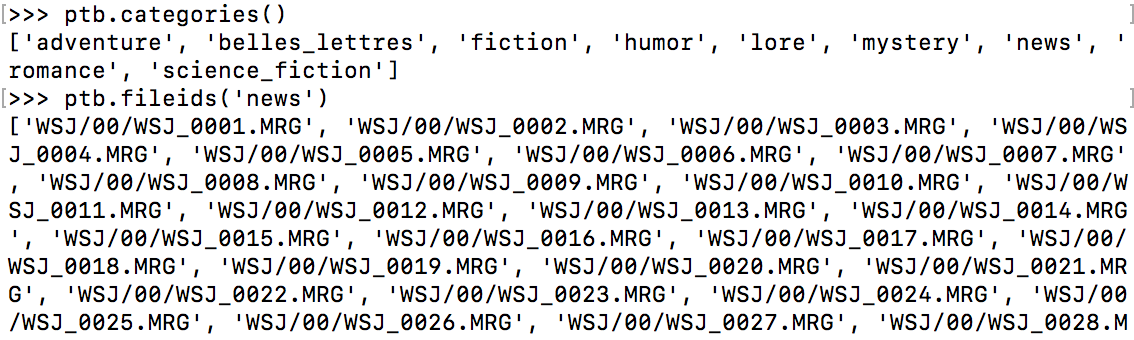 Defined in ~/nltk_data/corpora/ptb/allcats.txt:
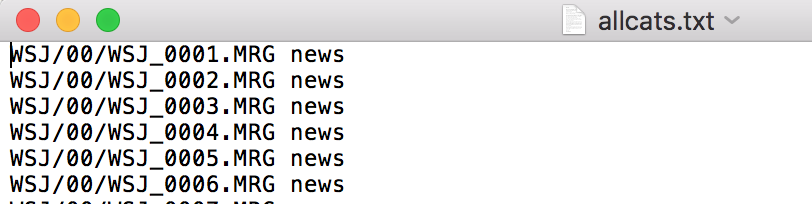 Penn Treebank (PTB) with nltk
Got it working?
>>> import nltk
>>> from nltk.corpus import ptb
>>> parses = ptb.parsed_sents()
>>> len(parses)
73451
>>> wsj = ptb.parsed_sents(categories=['news'])
>>> len(wsj)
49208
>>> len(ptb.words())
1740895
>>> len(ptb.words(categories=['news']))
1253013
Possible macOS Problem
Disk image version, the Java runtime environment seems to pick wrong fonts. Display is hard to read.
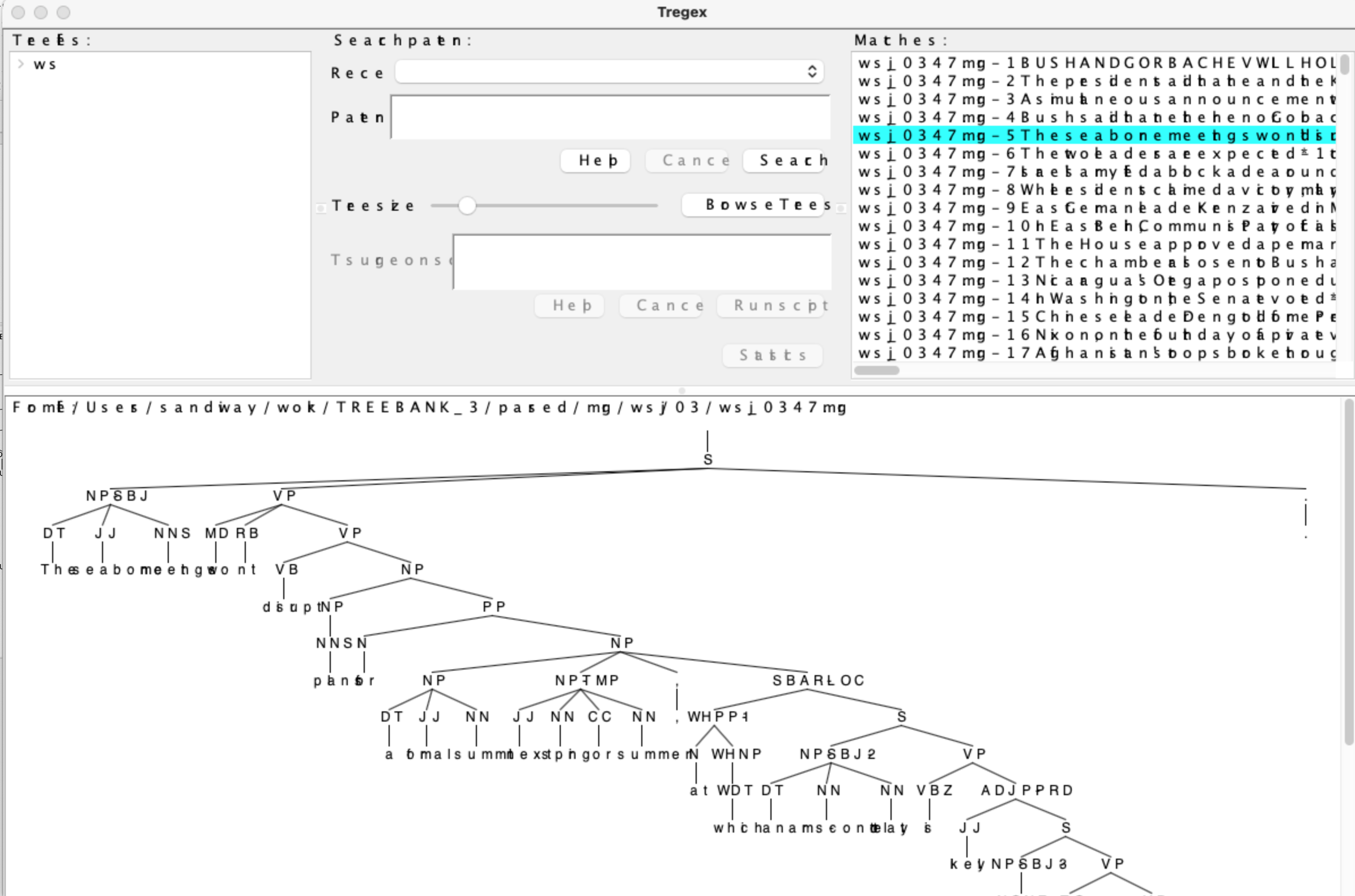 Possible macOS Problem
If this happens, download the non-image link
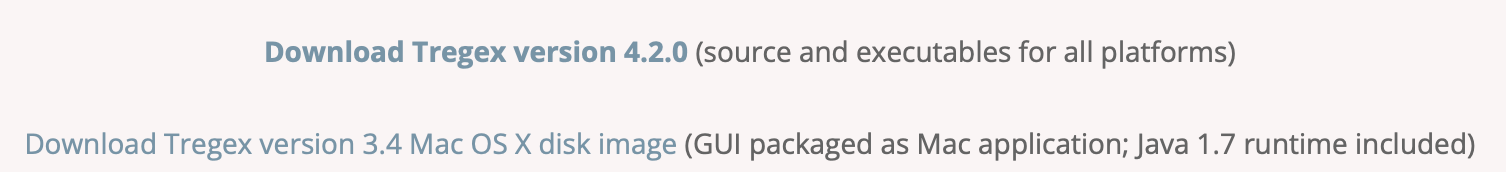 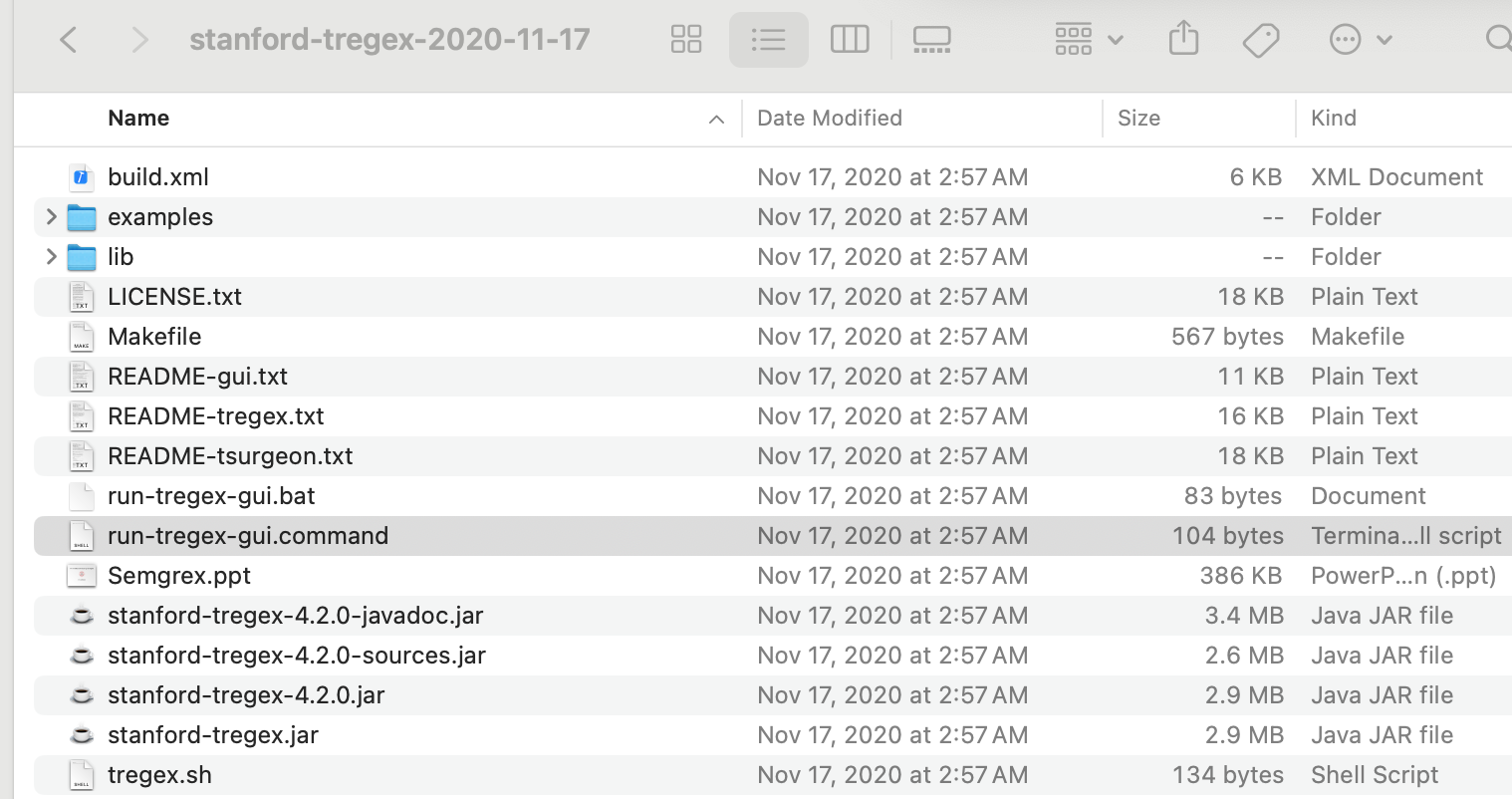 for macOS, run this command
Possible macOS Problem
Terminal
(base) stanford-tregex-2020-11-17$ ./run-tregex-gui.command
Warning: the font "Times" is not available, so "Lucida Bright" has been substituted, but may have unexpected appearance or behavor. Re-enable the "Times" font to remove this warning.
Warning: the font "Times" is not available, so "Lucida Bright" has been substituted, but may have unexpected
Terminal
can be fixed, but maybe not worth doing …
(base) stanford-tregex-2020-11-17$ ./run-tregex-gui.command
Possible macOS Problem
Lucida Bright
is a reasonable
substitute for Times
Possible macOS Problem
with Times font restored to macOS using instructions here https://stackoverflow.com/questions/68608157/how-can-i-fix-this-warning-the-fonts-times-and-times-are-not-available-fo
tregex
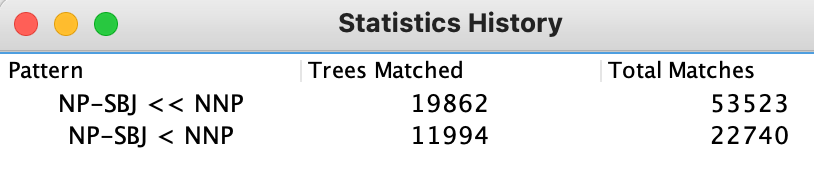 Search 
NP-SBJ << (dominates) vs. < (immediately dominates) NNP
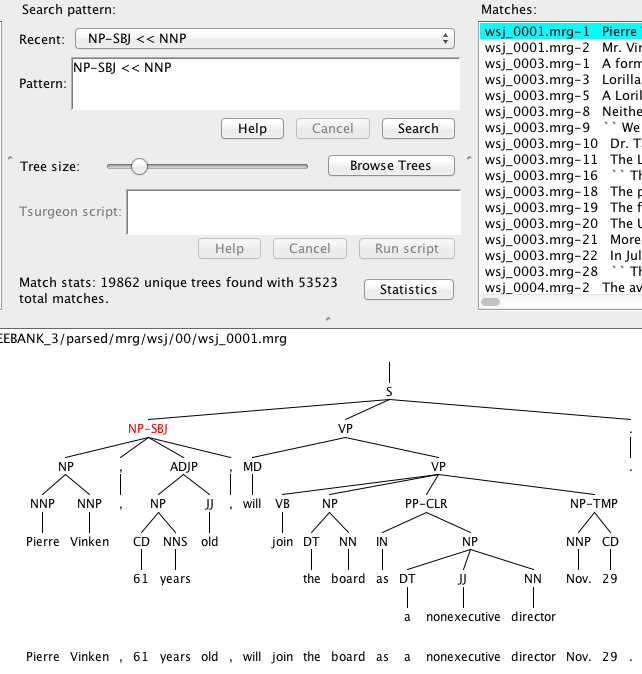 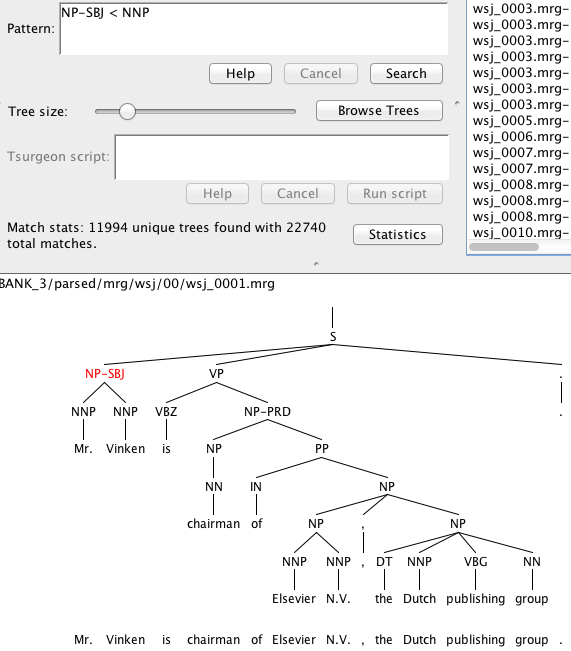 tregex
README-tregex.txt
tregex
Useful: 
The (best) introduction to Tregex is the brief powerpoint tutorial for Tregex by Galen Andrew.
https://nlp.stanford.edu/software/tregex/The_Wonderful_World_of_Tregex.ppt
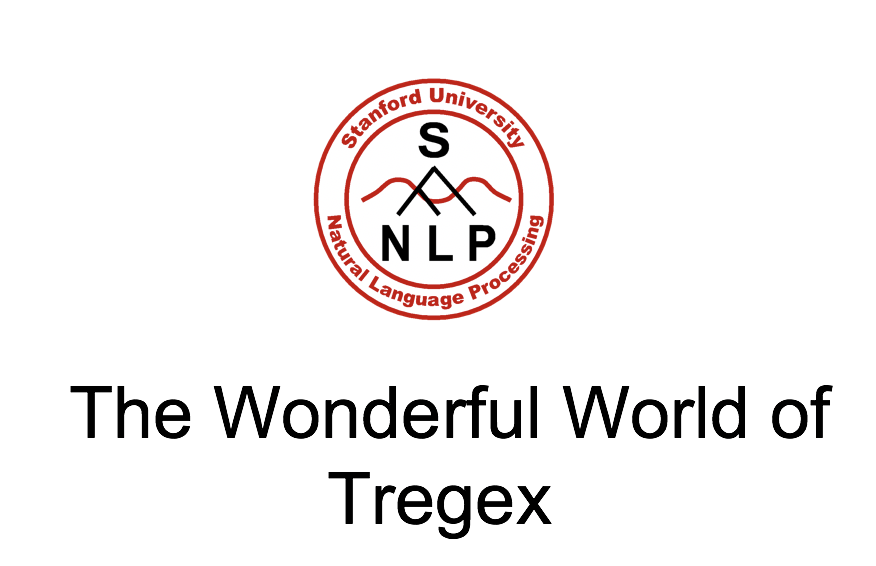 tregex
Adjust Max displayed trees if needed:
tregex
useful command line tool:
diff <file1> <file2>
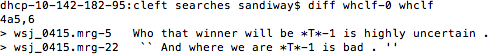 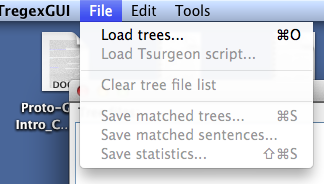 tregex
Help: tregex expression syntax is non-standard wrt bracketing
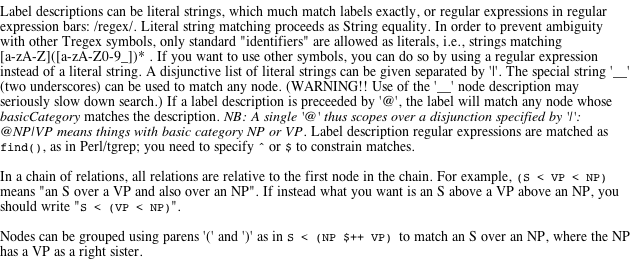 S < VP
S < NP
tregex
Help: tregex boolean syntax is also non-standard
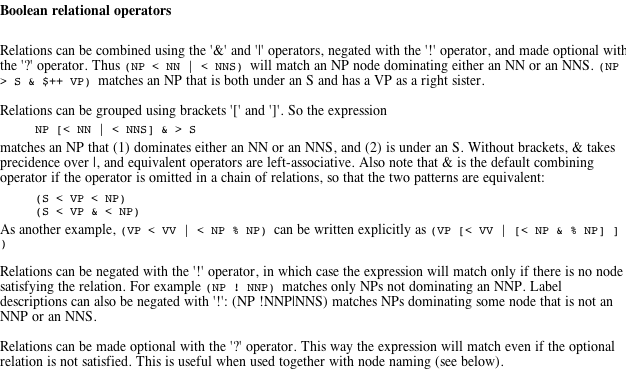 tregex
Help
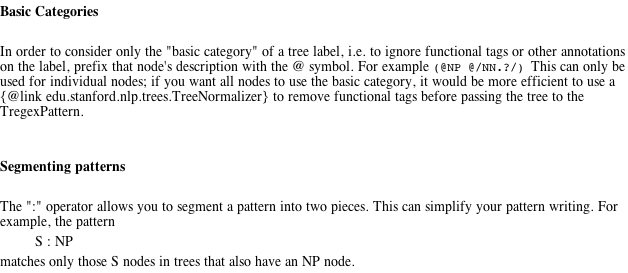 tregex
x <, y, 1st child y; x <- y, last child y; 
x $+  y, x immediate left sister of y
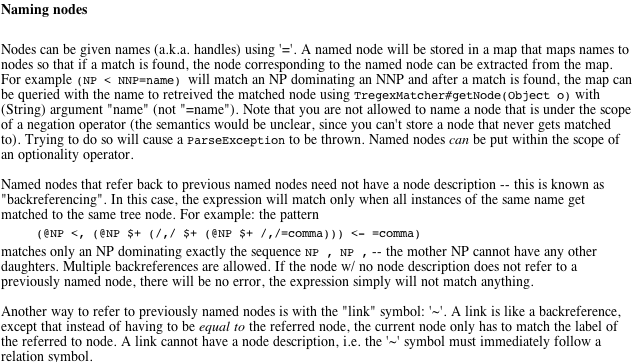 tregex
must be same node
Pattern: 
(@NP <, (@NP $+ (/,/ $+ (@NP $+ /,/=comma))) <- =comma)
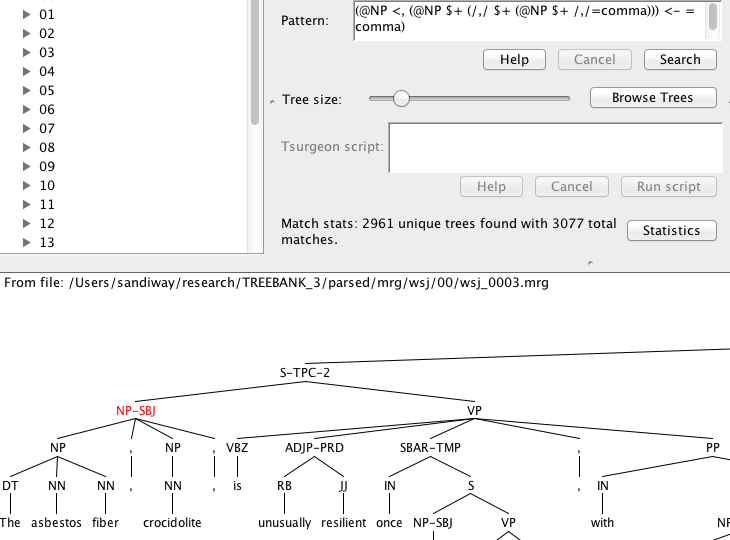 Key:
<, first child
$+ immediate left sister
<-  last child
tregex
Help
Recall regex grouping using parentheses:
 	e.g. (a+)(b+) defines groups 1 (…) and 2 (…)
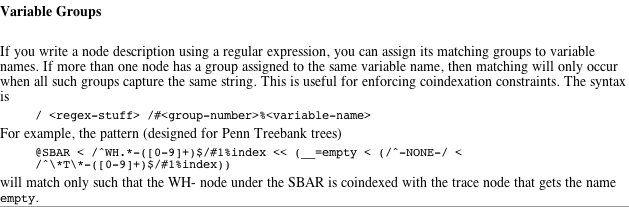 tregex
tregex
Different results from:
@SBAR < /^WH.*-([0-9]+)$/#1%index << (@NP < (/^-NONE-/ < /^\*T\*-([0-9]+)$/#1%index))
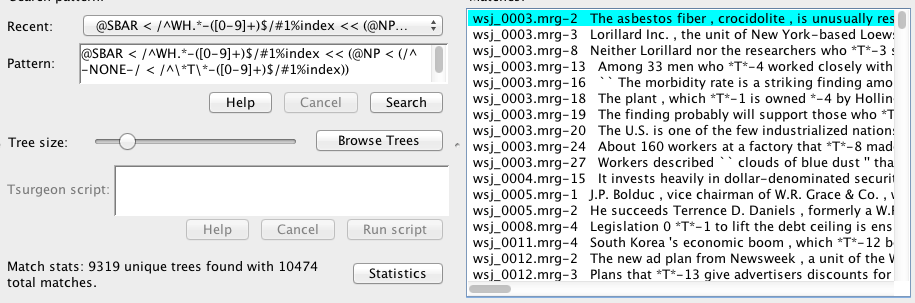 tregex
Reason for difference
Example: 
WHADVP also possible (not just WHNP)